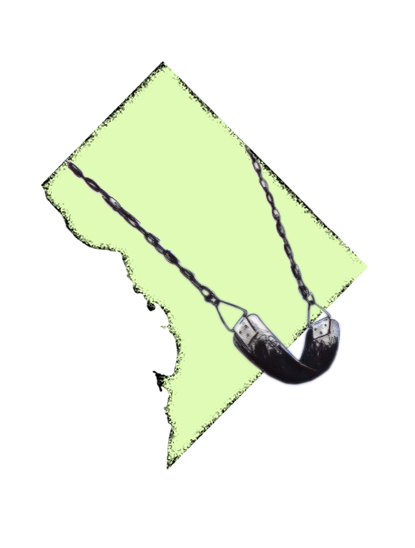 Correcting Inequitable Access to Physical Activity Spaces Through Community-Participatory Policy Development
Active Kids, 
Healthy 
Community
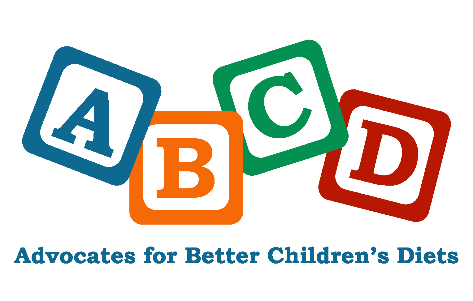 Nancy Chapman, MPH, RD
Stephanie Johnson, RDN, LD
Presenter Disclosures
Nancy Chapman, MPH, RD
The following personal financial relationships with commercial interests relevant to this presentation existed during the past 12 months:
Robert Wood Johnson Foundation Voice for Healthy Kids
American Heart Association – Mid-Atlantic Affiliate
Objectives
Identify two sources of data that demonstrate inequity in availability of recreational facilities in low income communities.
Differentiate between advantages and disadvantages of two alternative approaches to achieve policy changes that stimulate shared use of school recreation facilities. 
Describe the impact of communicating community participatory research findings to mobilize community and government support for improving access to school recreational facilities in underserved communities.
District of Columbia Statistics
About 70% of DC adult residents in Wards 5, 7, and 8 are either overweight or obese
3.7 times more African American residents are obese than white residents
3 times more African American residents did not exercise in the last 30-days than white residents
http://www.dchealthmatters.org/content/sites/washingtondc/2016_DC_CHNA_062416_FINAL.pdf
https://dchealth.dc.gov/sites/default/files/dc/sites/doh/publication/attachments/DC%20BRFSS%202015%20Annual%20Report%20-%20Web%20Edition.pdf
Walkability and Physical Activity
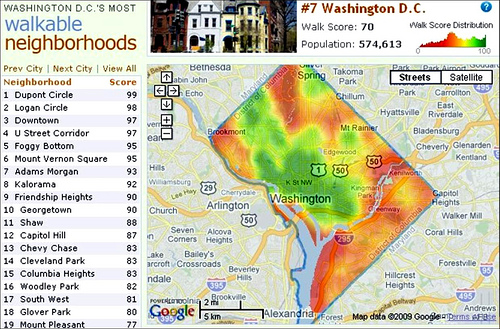 https://www.smartcitiesdive.com/ex/sustainablecitiescollective/outstanding-walkabilitylivability-presentation-dc-planning-staff/7538/
https://dchealth.dc.gov/sites/default/files/dc/sites/doh/publication/attachments/BRFSS_Annual_Report_2014.pdf
Shared Use
“Shared use”, also called “joint use” or “community use”, occurs when government entities (i.e. public schools) agree to open access to their property and/or facilities, such as recreational spaces, for community use.  These require formal agreement.
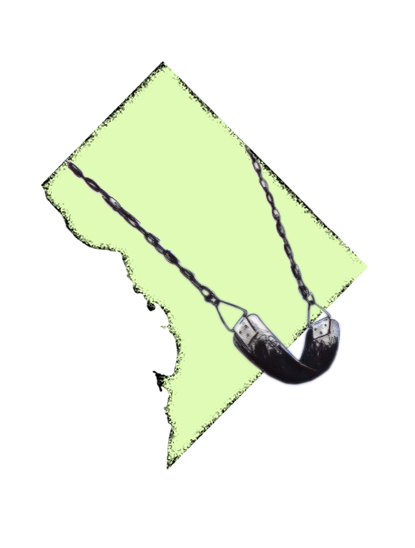 Active Kids, 
Healthy 
Community
Making the Case
Used community participatory research theory to engage community residents in identifying needs, suggesting solutions, and advocating for change.
Making the Case
Community and Stakeholder Surveys
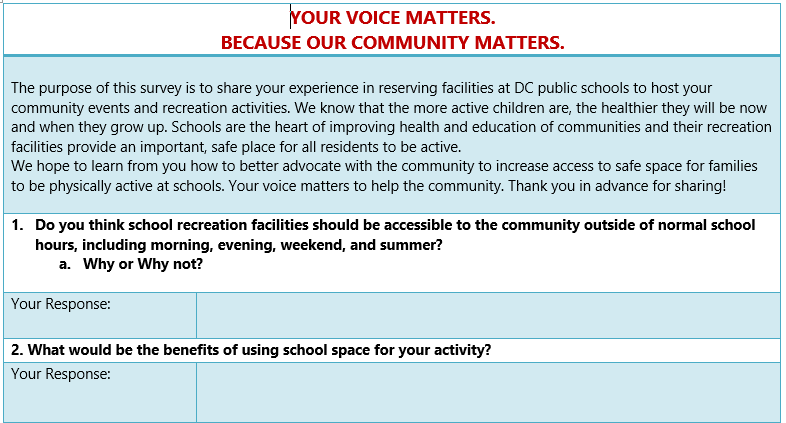 Surveyed
Community groups
School principals
Government agencies
Created report and communications materials
Making the Case
FOIA Request for Government Data
Analysed data on shared use agreements over a two-year period
Prepared report and communications materials
https://docs.wixstatic.com/ugd/794085_dc72253d3a5f4d5eb91002bba478344c.pdf
Maps of DC Physical Activity Deserts
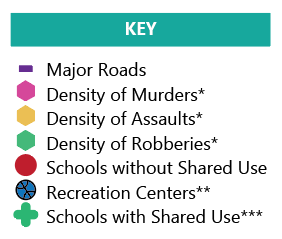 KEY
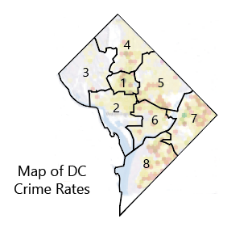 www.DCActiveKids.org
www.DCActiveKids.org
Attaining equity to safe, clean places to play is key to improving health for the District's kids.
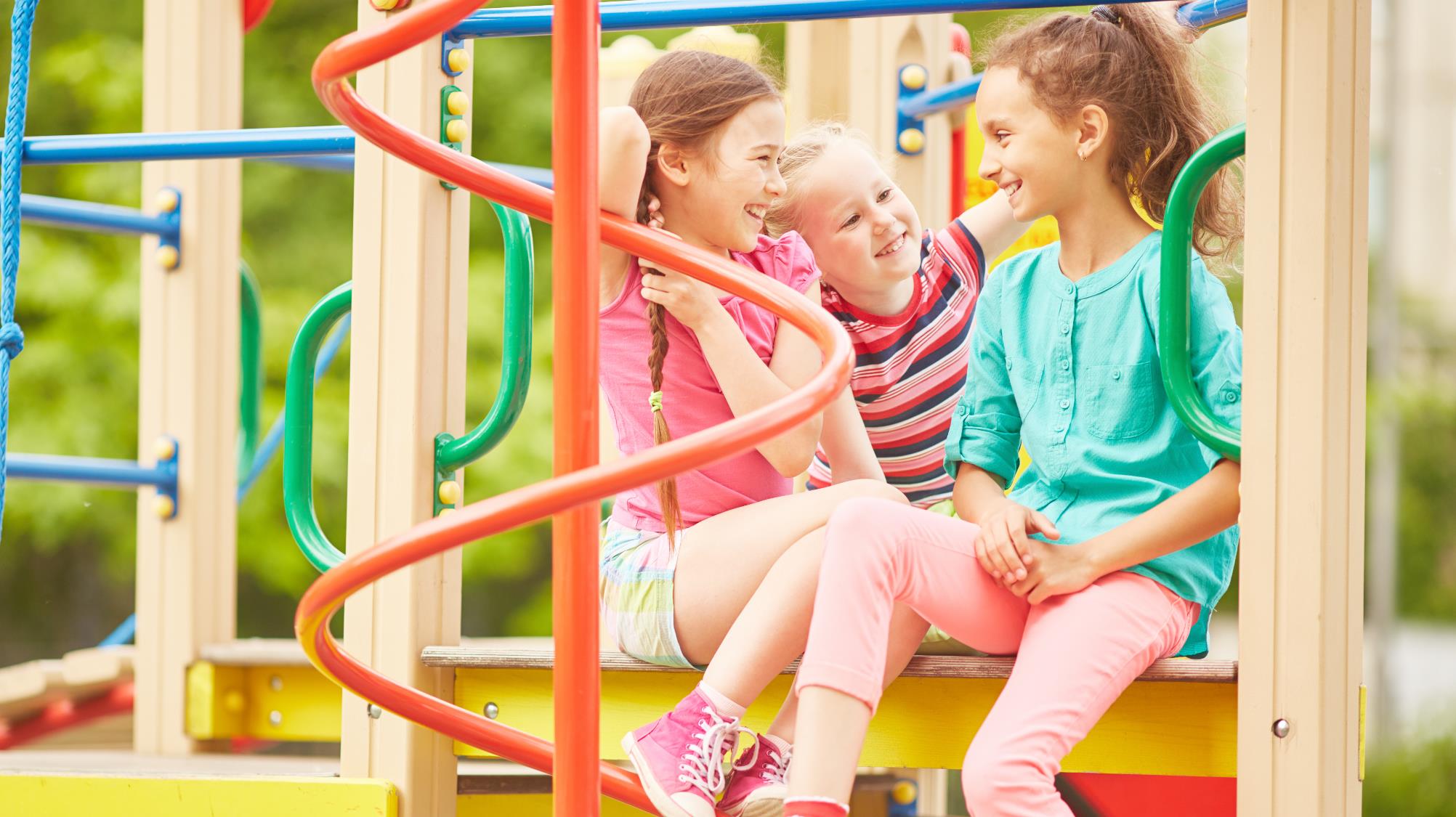 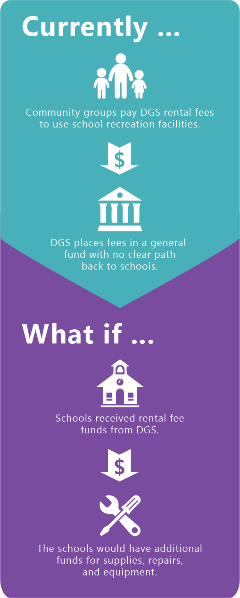 A School Funding Opportunity
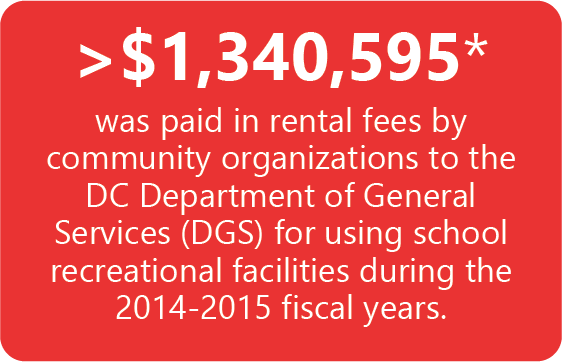 www.DCActiveKids.org
Community Outreach
Email and You’re the Cure Campaigns
Website
Working Group Formed
Visits to playgrounds
Meeting presentations
TV Interviews
Letter to the Editor
www.DCActiveKids.org
Shared Use Working Group Members
Non-profit organizations providing exercise for residents
For-profits organizations providing exercise for residents
Universities 
DC Government Agencies
DC Office of the Deputy Mayor for Education 
Office of State Superintendent for Education
DC Public Schools
DC Department of Health
DC Department of Parks and Recreation
DC Office of Planning
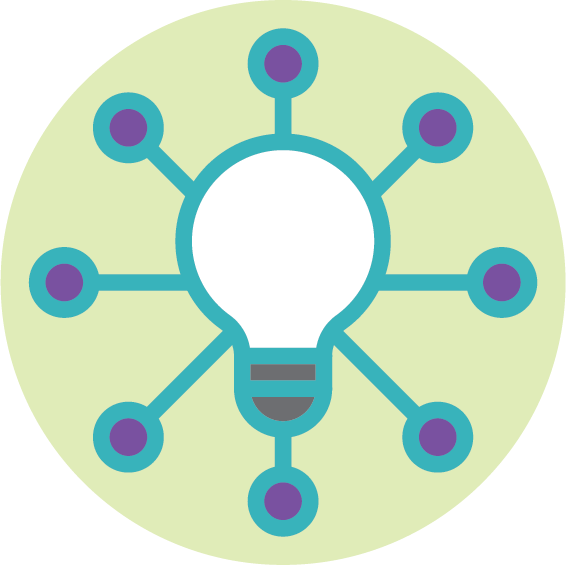 Working Group Report
Report
Recommendations
Based on problems and solutions suggested by the community    
Report shared by WG members with: 
Mayor’s Office 
DC Agencies
DC Council Members 
Media
Update application process
Change the fee structure 
Return funds to schools 
Provide technical assistance 
Evaluate future use of agreements
Continue to promote physical activity
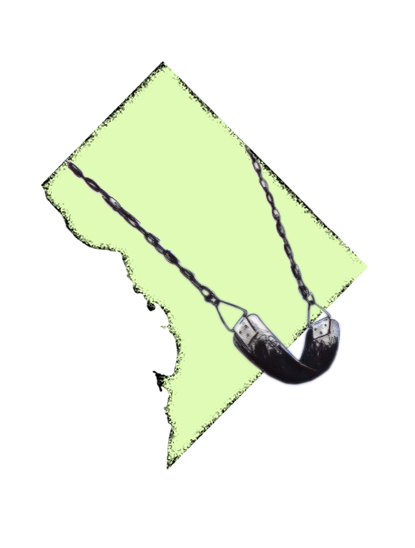 Active Kids, 
Healthy 
Community
What happened?
Administrative and Legislative Successes
Administration
Attendance at Working Group Meetings
Creation of the Mayor’s Advisory Group on Community Use of Public Spaces 
Electronic registration
Fees and waivers
Hours of Operation   
Accessibility to DC Public Schools
Working Group member appointed to the Advisory Group
[Speaker Notes: Committee has: 
1.  Recommended electronic registration for use of property, system will be available spring 2019
2. Developed recommendations regarding fees and fee waivers for use of public space by organizations
3. Developed recommendations regarding playground usage and hours of operation for newly modernized schools 
4. Determined areas in the District where DPR youth programming is less accessible and whether DCPS facilities can be used in these areas after school]
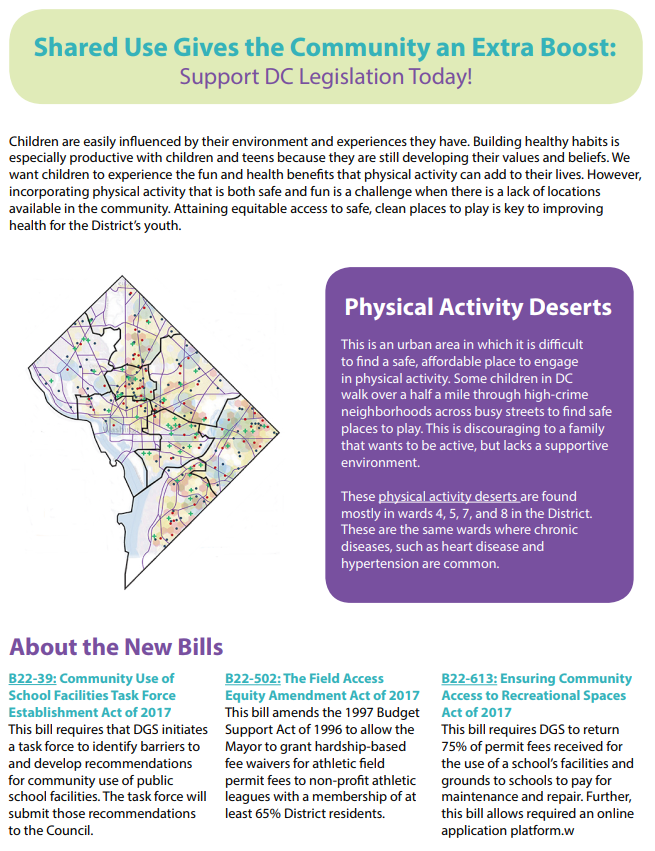 Legislation
Working Group members testified and presented report to DC Council
Legislators combine three bills into B22-613, the Ensuring Community Access to Recreational Space Act of 2017 that would: 
Standardized process for online shared use applications 
Return 75% of permit fees back to the schools to cover the costs associated with use of the fields and facilities
Create a system for CBOs from underserved neighborhoods to apply for fee waivers, to cover their costs, and to ensure access to facilities
Formalize and establish the community use task force
Committee on Transportation and Commerce approved B22-613 on September 9 and DC Council approved it October 16.
[Speaker Notes: Committee on Transportation and Commerce, chaired by a health champion DC Councilwoman Mary Cheh, approved B22-613 on September 9]
Lessons Learned
Engage government agencies, recreational professionals, school-based organizations, and residents that provide diverse perspectives
Plan an administrative solution as well as legislative tactics
Plan for several iterations of legislation and pick the best person to introduce bill
Provide adequate time to achieve objectives and sustain community engagement 
Incorporate plans for implementing legislation and promoting physical activity and shared use agreements
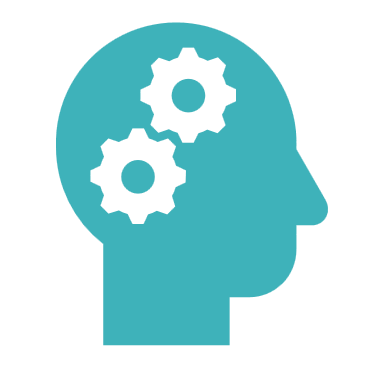 Conclusion
Compelling data on inequity of access to recreational facilities and engaging communications persuaded DC Council and Mayor to formulate specific policies that correct inaccessibility to school facilities and increase numbers of individuals being physically active in underserved neighborhoods.
Connecting the community and stakeholders early empowers a broad group of residents to construct and advocate for changes their community both needs and wants.
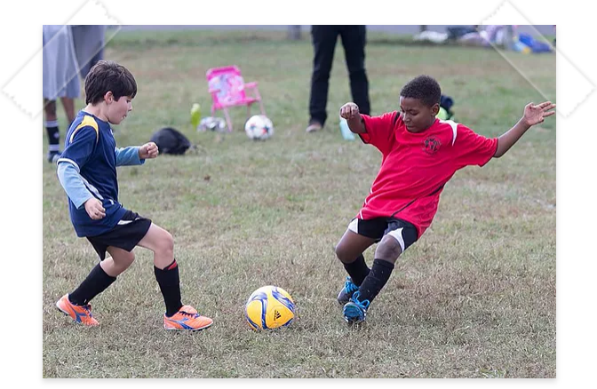 Thank You Shared Use Working Group Members
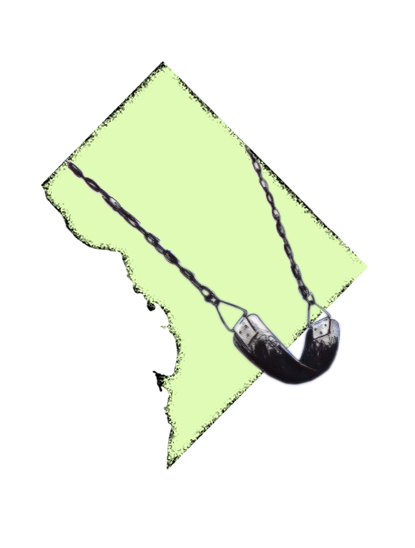 Active Kids, 
Healthy 
Community
Thank You
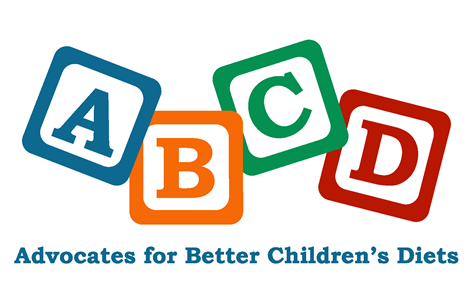 For follow-up questions, email Nancy Chapman at Nancy@Diets.com.